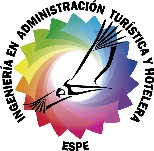 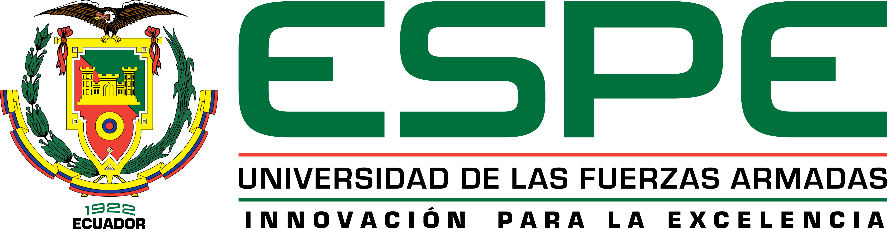 DEPARTAMENTO DE CIENCIAS ECONÓMICAS, ADMINISTRATIVAS Y DE COMERCIO 


CARRERA DE INGENIERÍA EN ADMINISTRACIÓN TURÍSTICA Y HOTELERA


TRABAJO DE TITULACIÓN, PREVIO A LA OBTENCIÓN DEL TÍTULO DE INGENIERA EN ADMINISTRACIÓN TURÍSTICA Y HOTELERA


TEMA:
CALIDAD EN EL SERVICIO DE TERMAS COMO EJE DE DESARROLLO TURÍSTICO LOCAL: CASO CANTÓN TULCÁN- CARCHI 


AUTOR: CASTILLO PERALTA, CORAYMA PILAR                  GUILCAPI RIVERA, ANDREA CAROLINA 


DIRECTOR: Mgrt. PALADINES, GUSTAVO VLADIMIR 


SANGOLQUÍ

2018
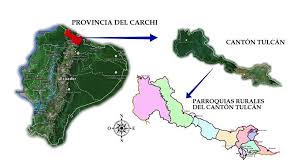 TERMAS
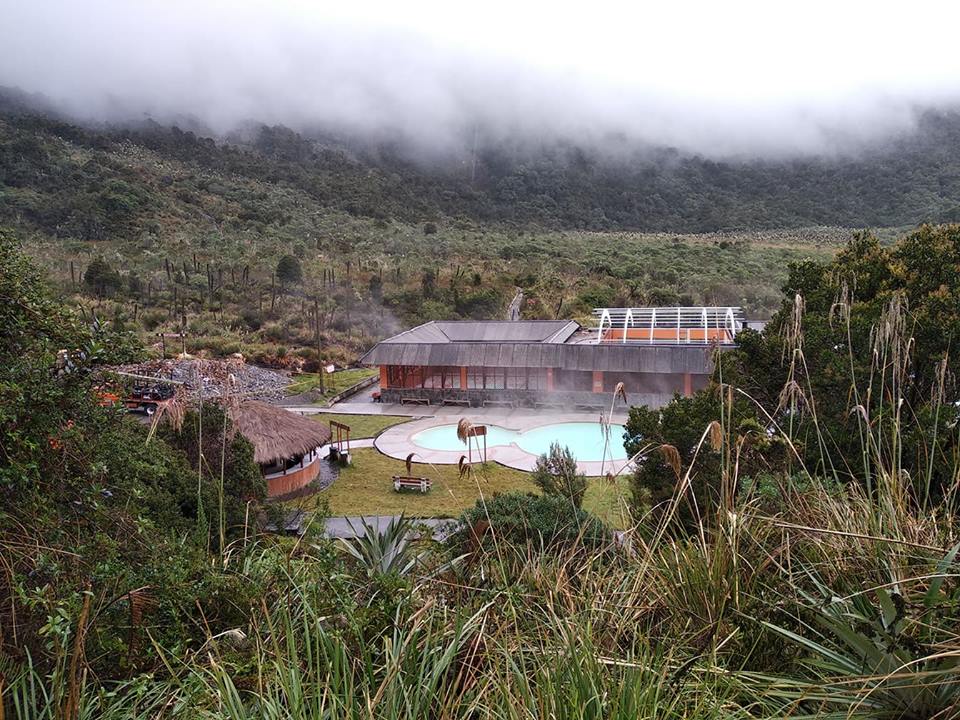 Fuente: http://afly.co/4fq
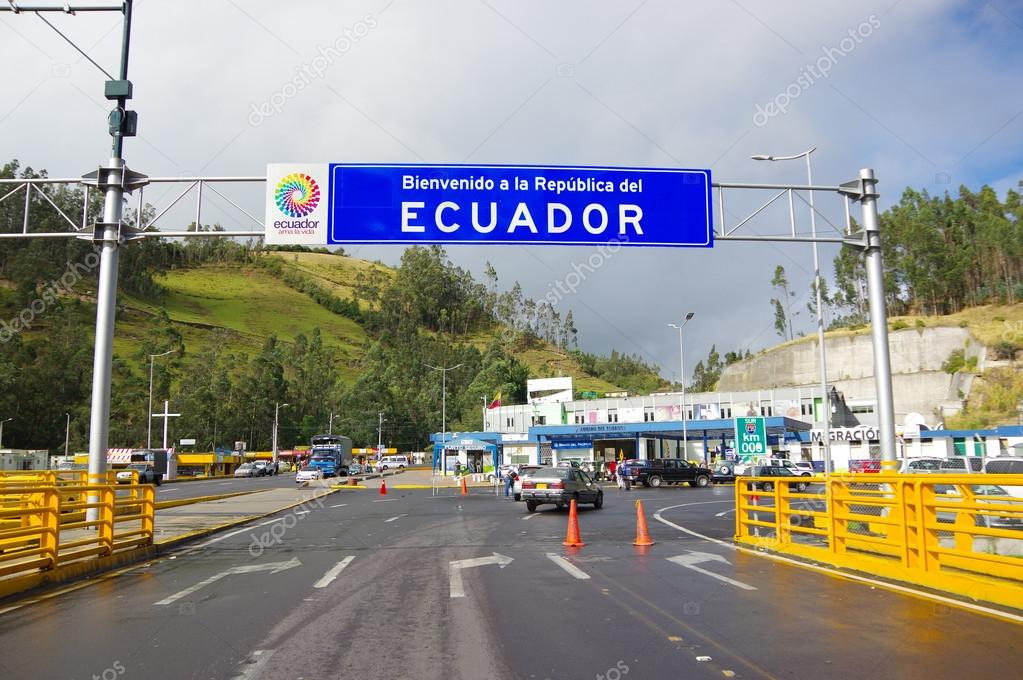 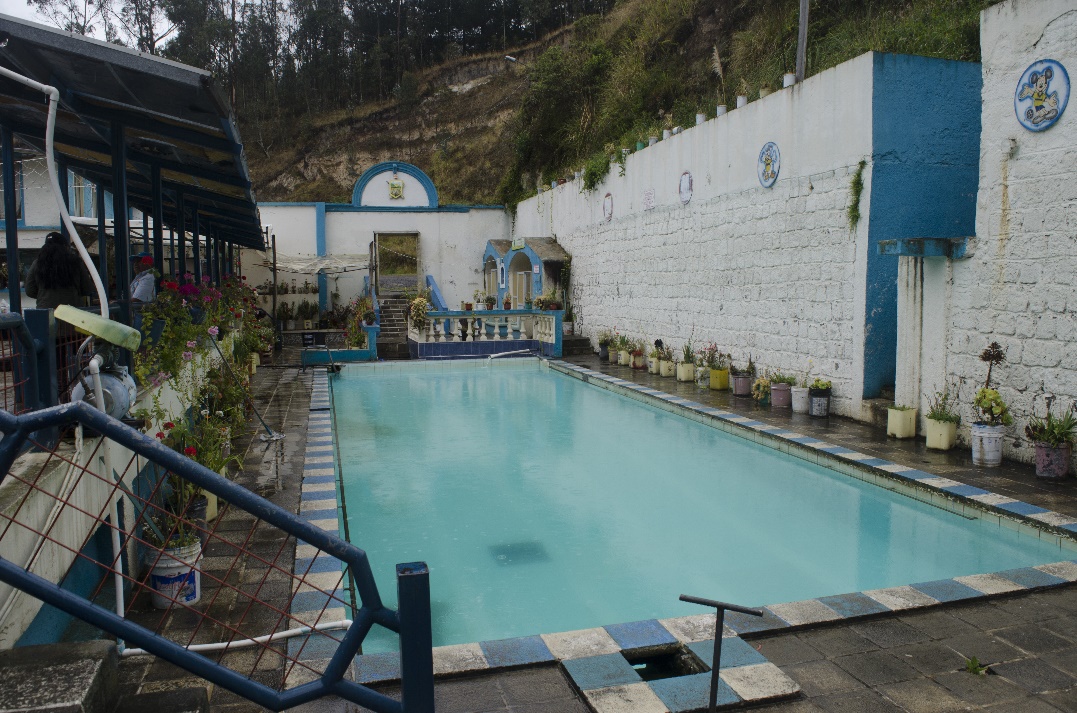 Fuente: http://afly.co/4gq
CANTÓN TULCÁN
Objetivo General
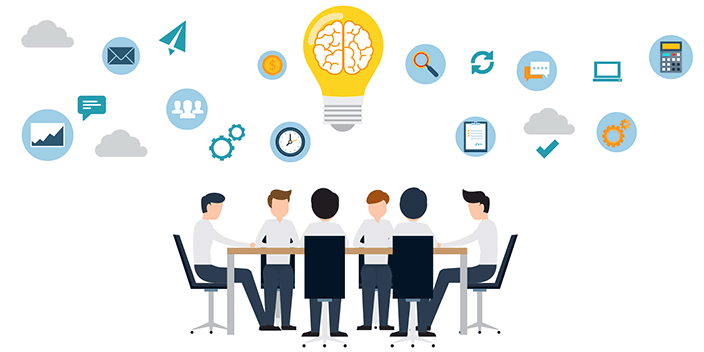 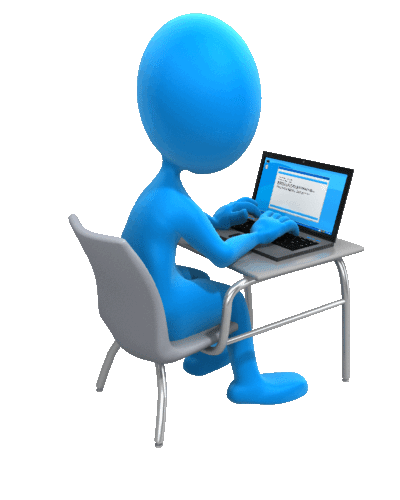 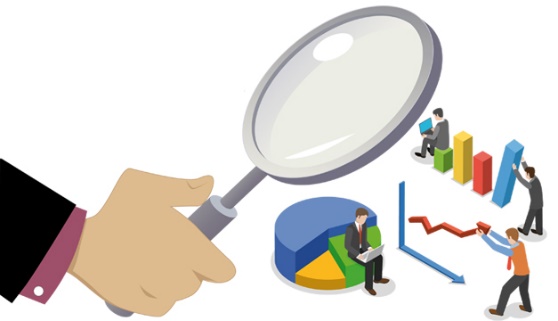 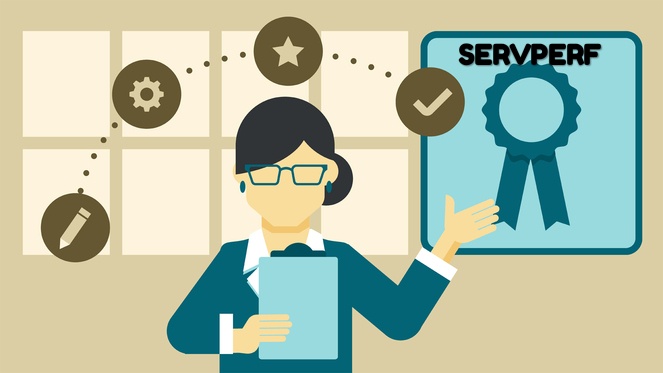 Objetivos específicos
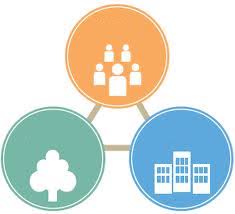 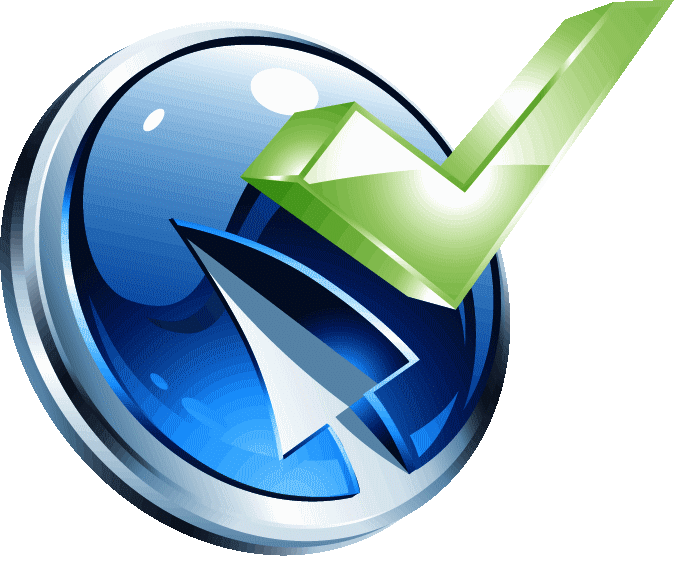 Marco referencial
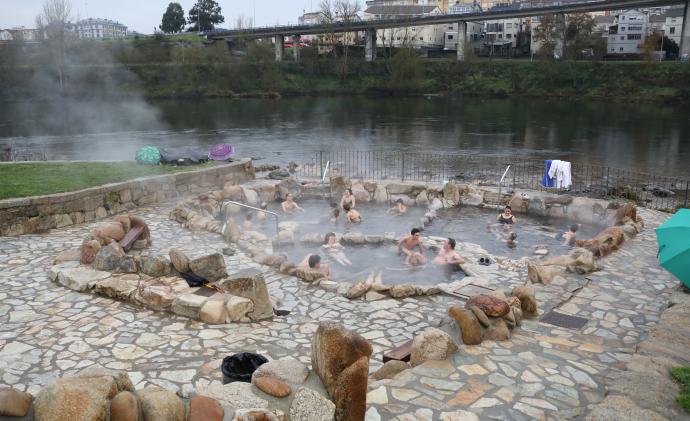 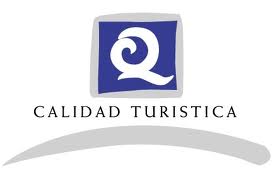 Distintivo Q Ecuador
Termas de Papallacta
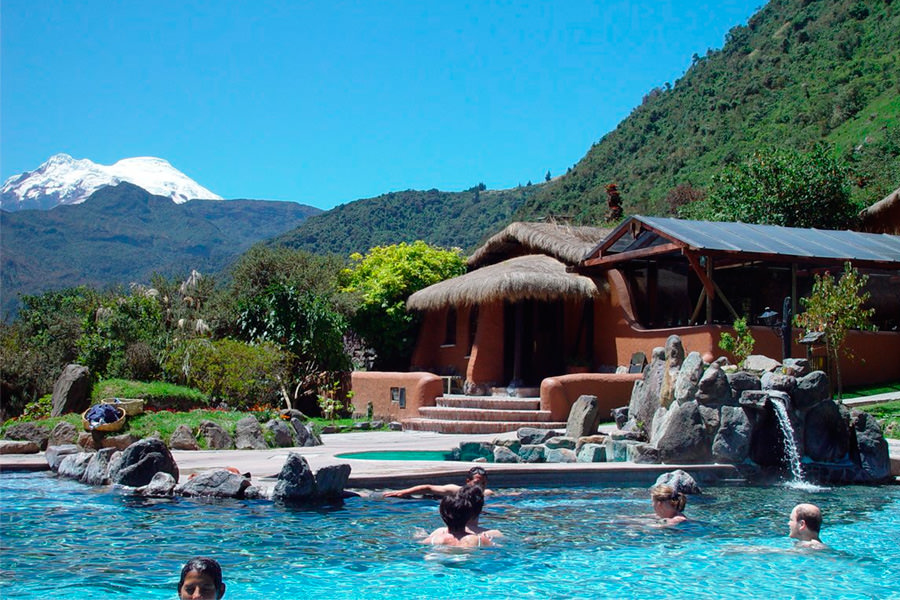 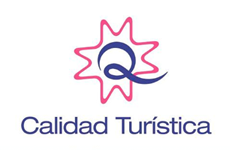 Distintivo Q España
Termas de Galicia
Población y Muestra
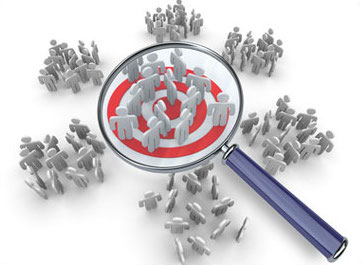 Encuesta a la población
Instrumentos de recolección de información
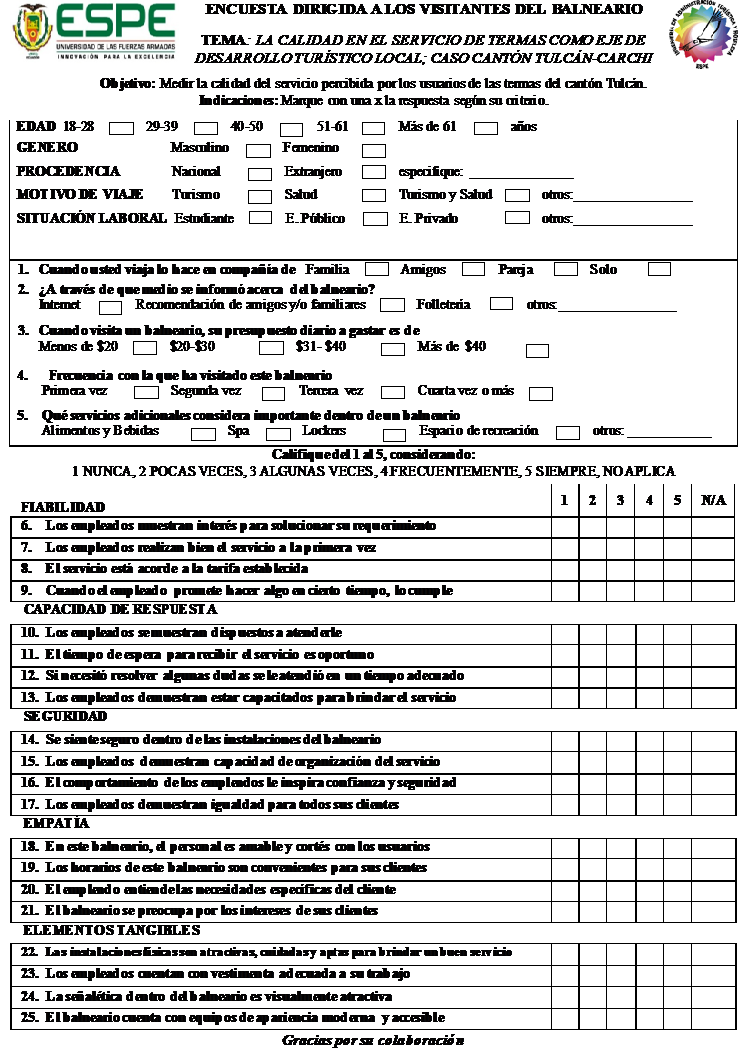 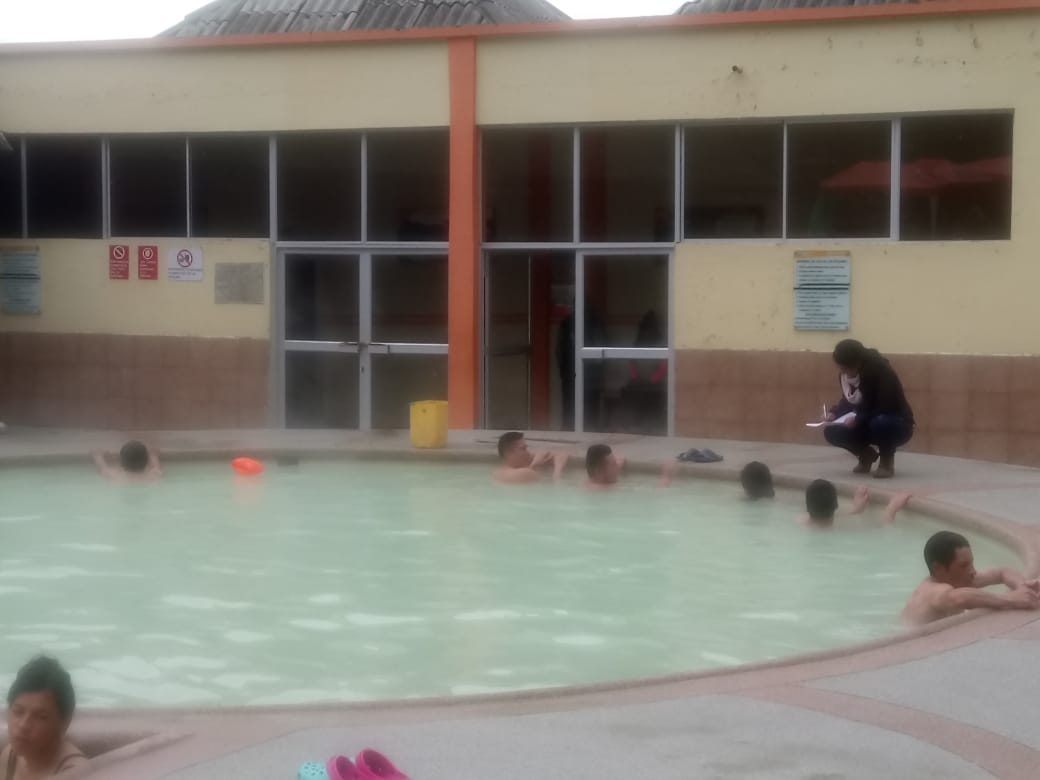 Modelo SERVPERF
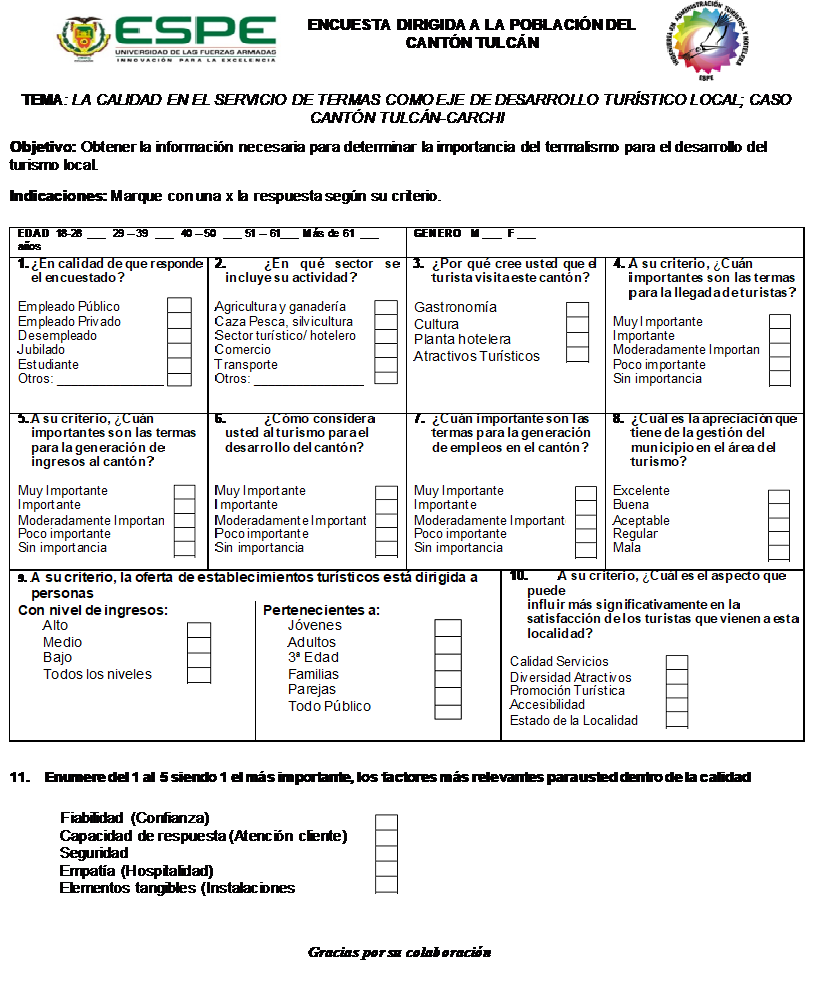 Encuesta pobladores
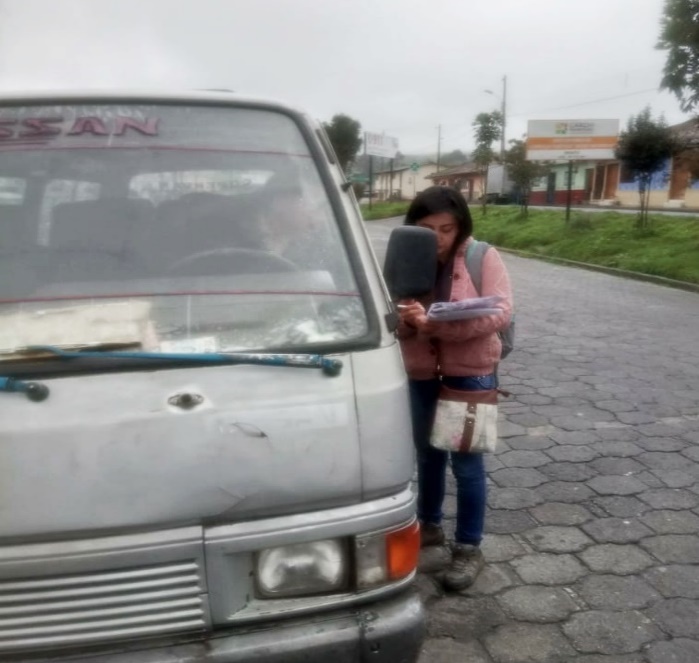 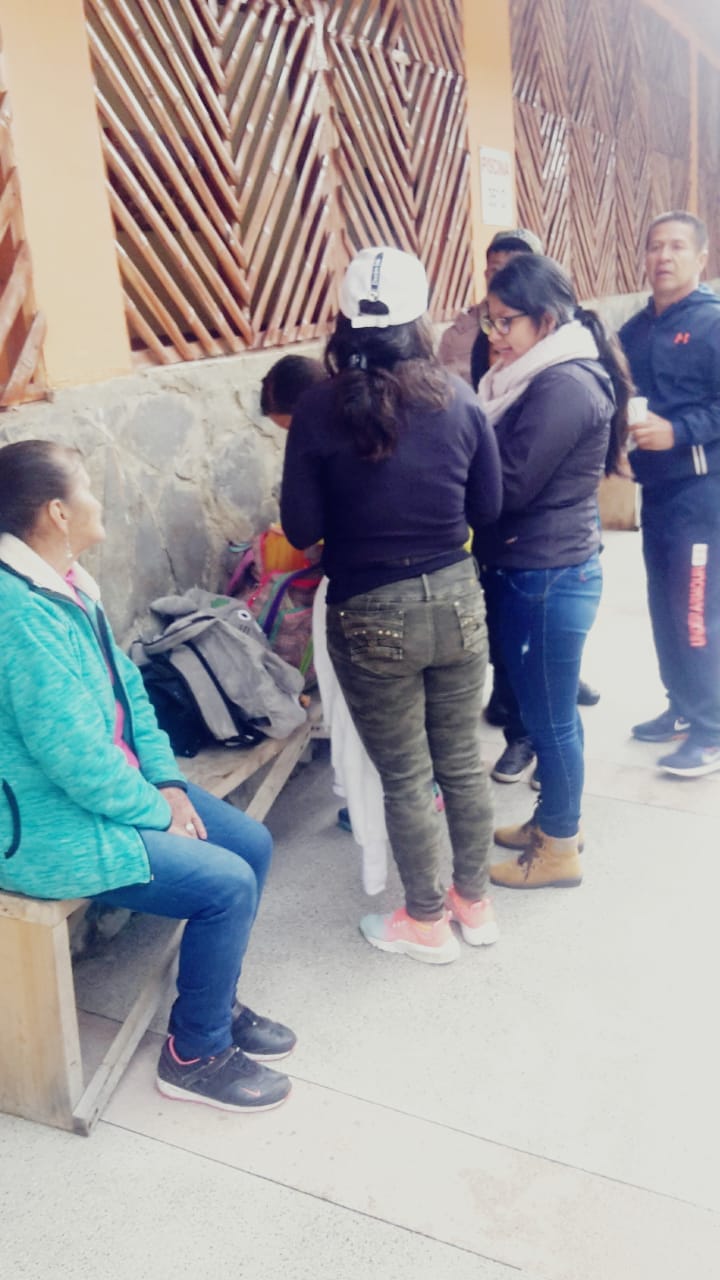 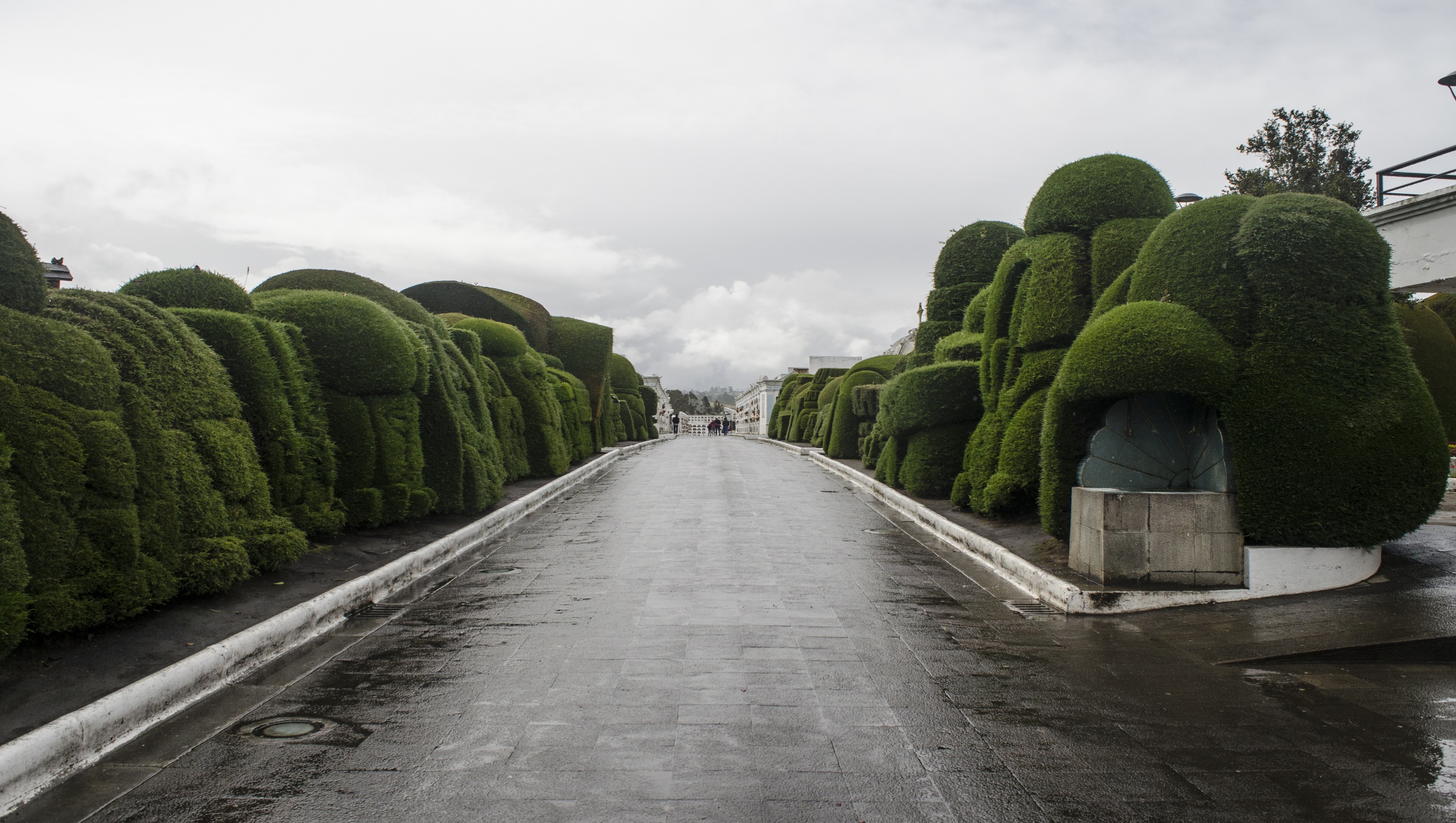 Hipótesis
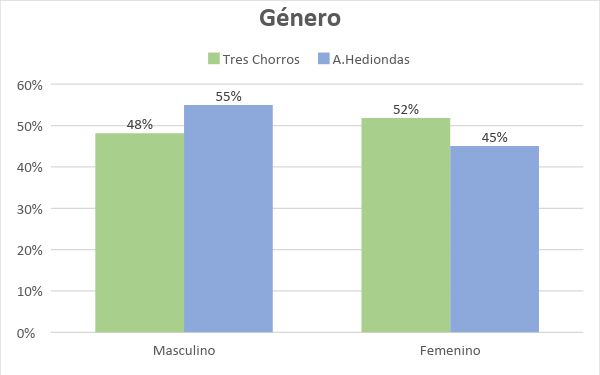 Análisis de la demanda
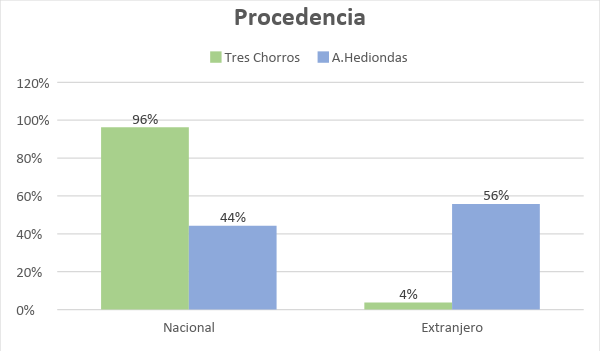 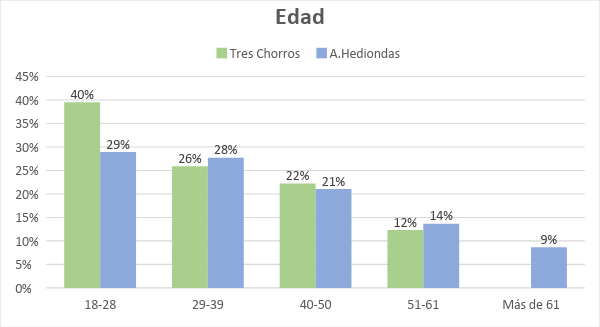 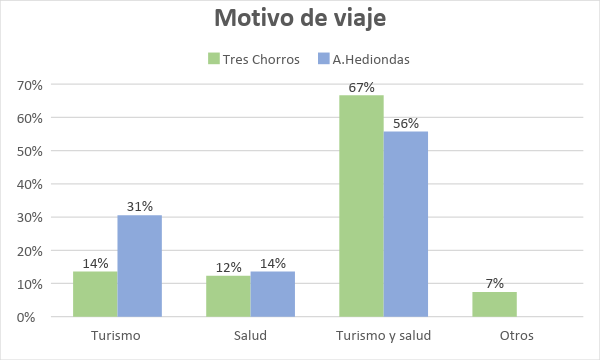 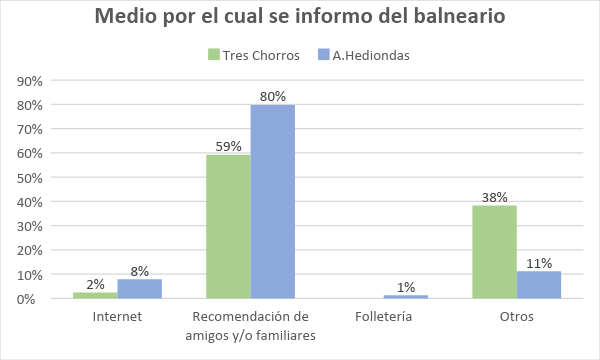 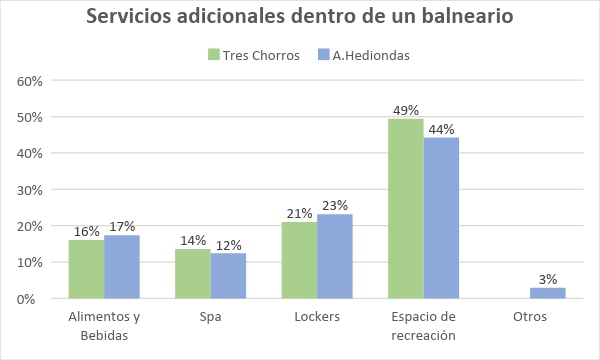 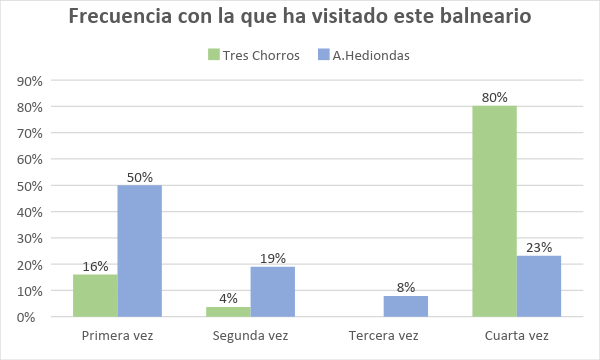 Resultados de las dimensiones de la calidad
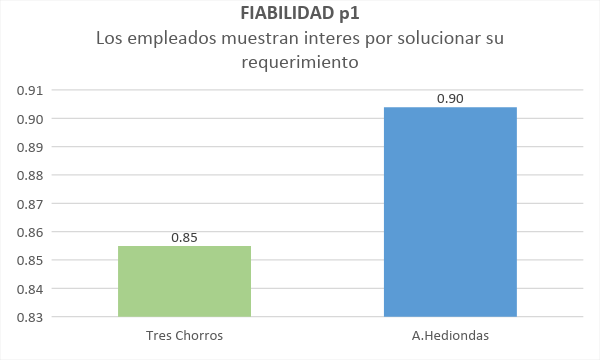 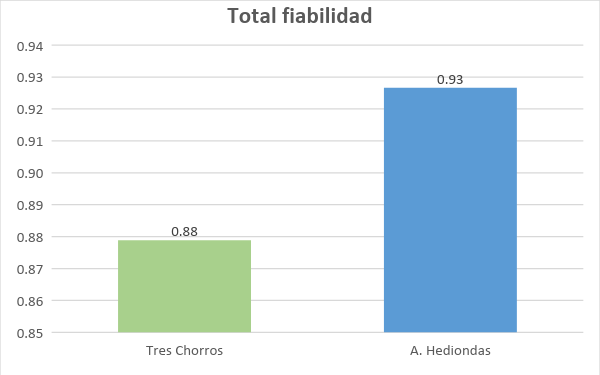 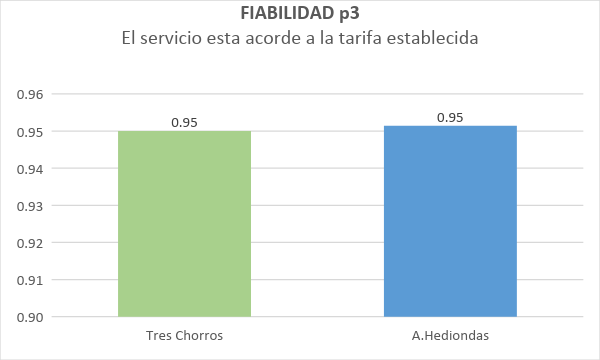 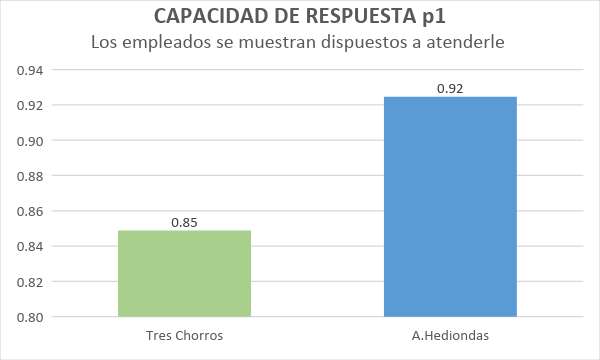 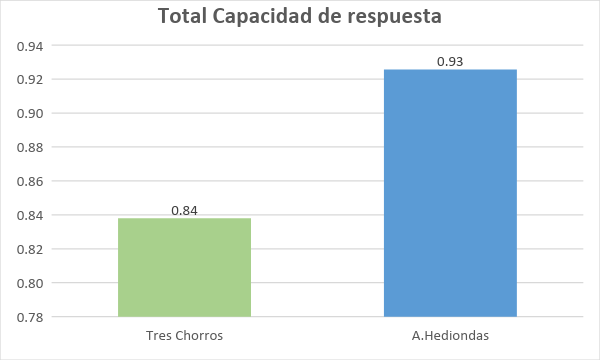 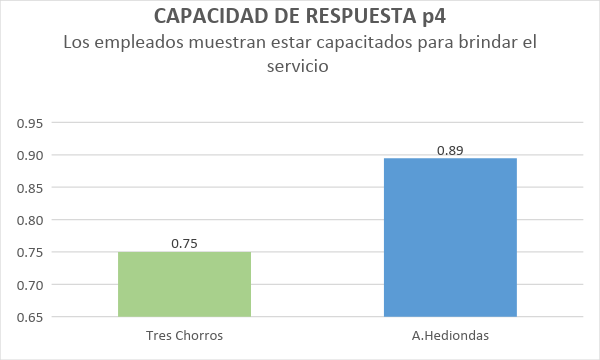 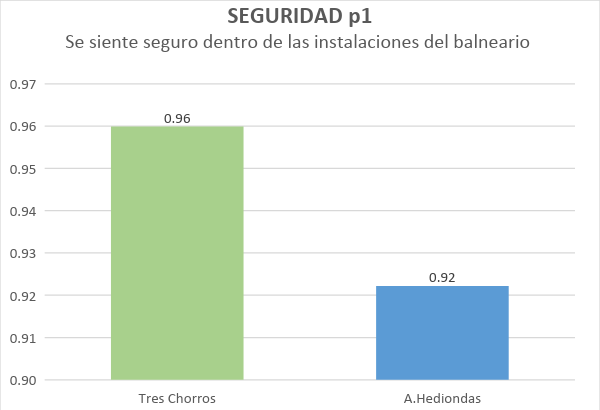 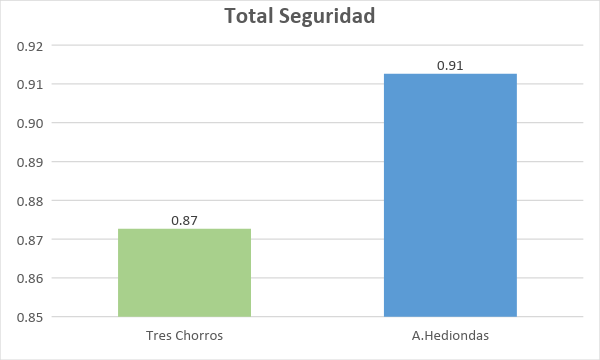 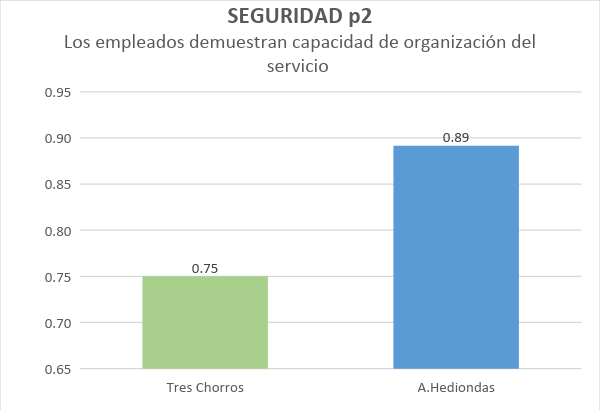 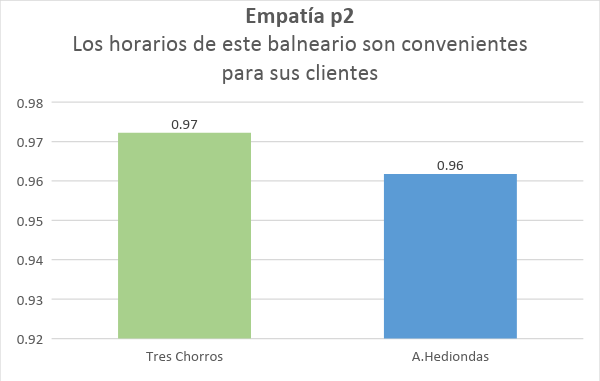 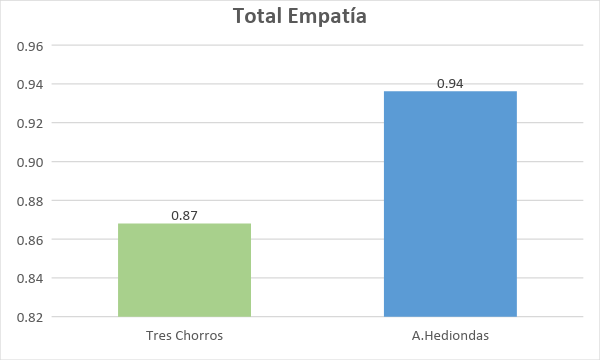 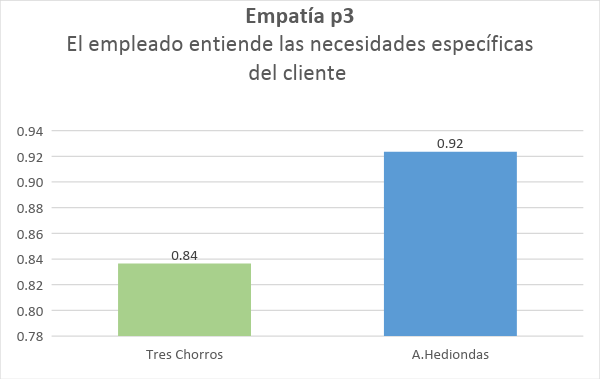 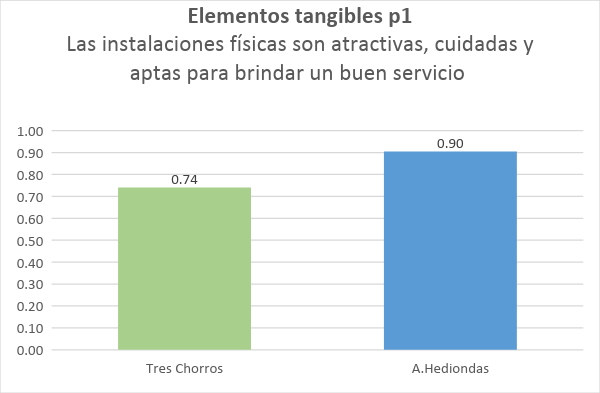 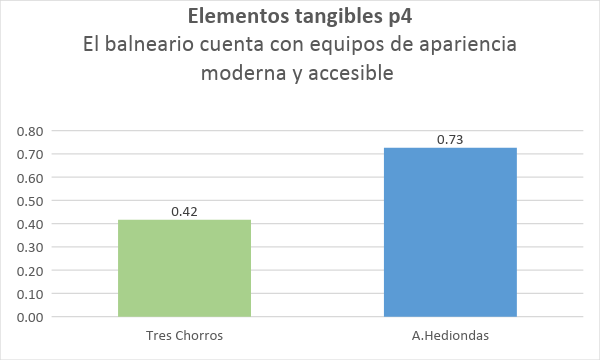 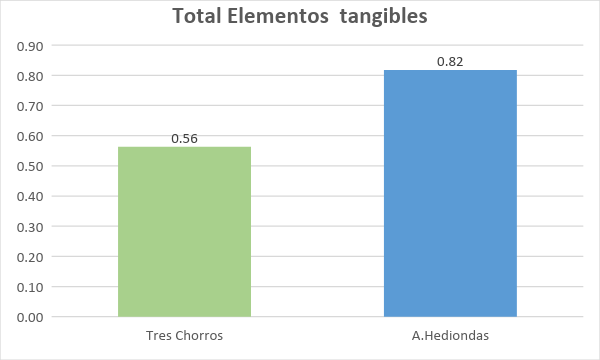 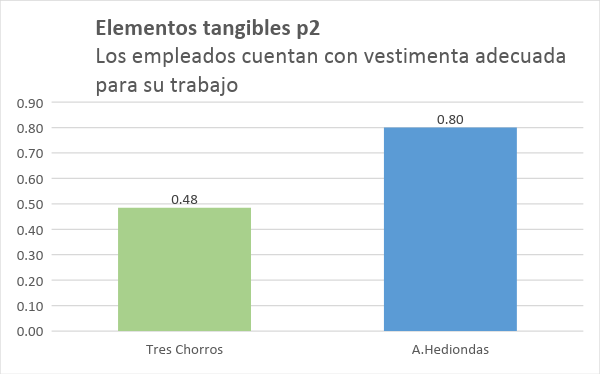 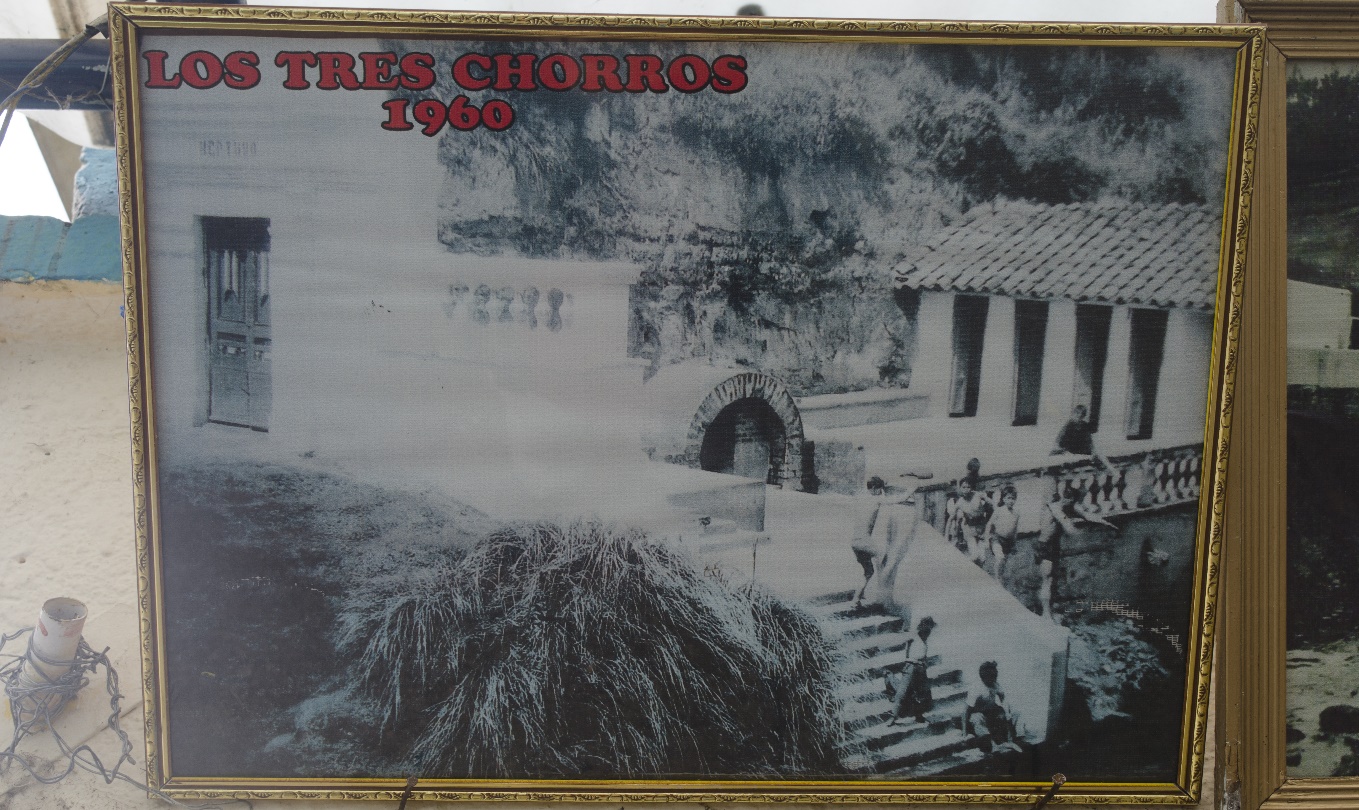 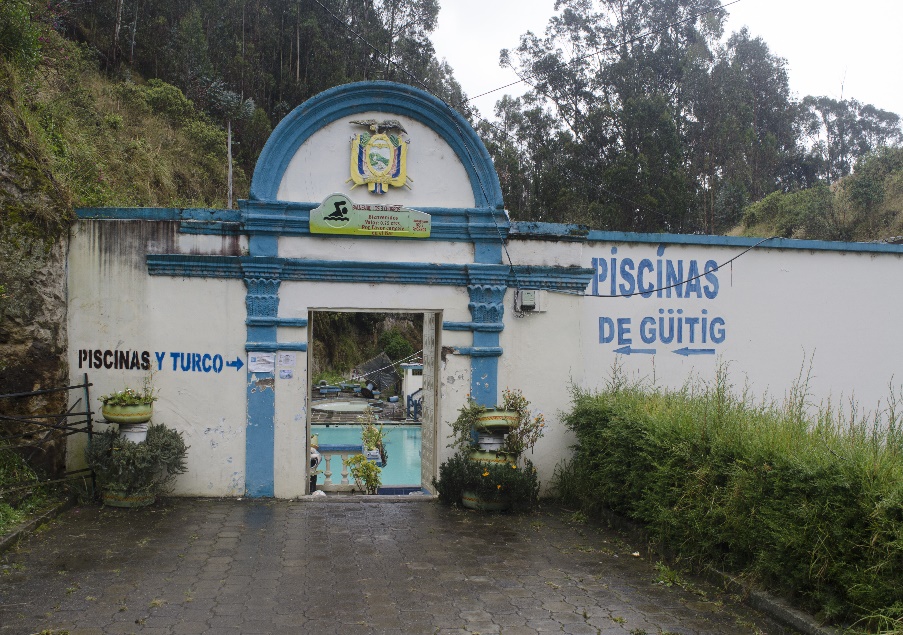 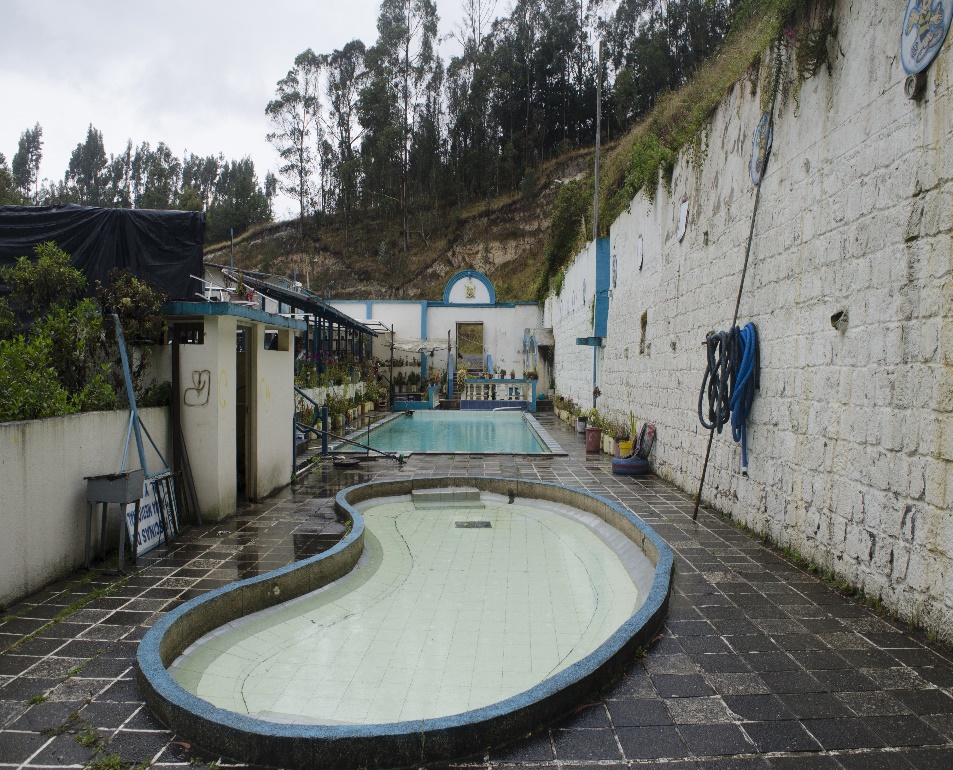 TOTAL DE DIMENSIONES
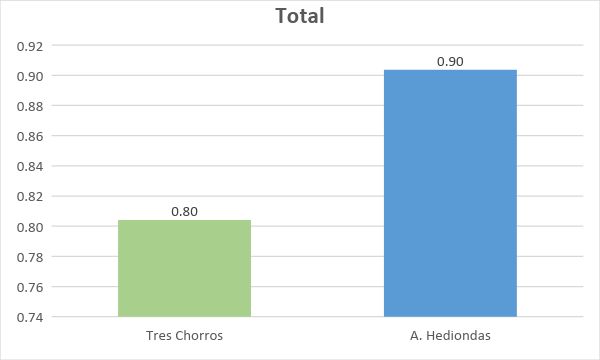 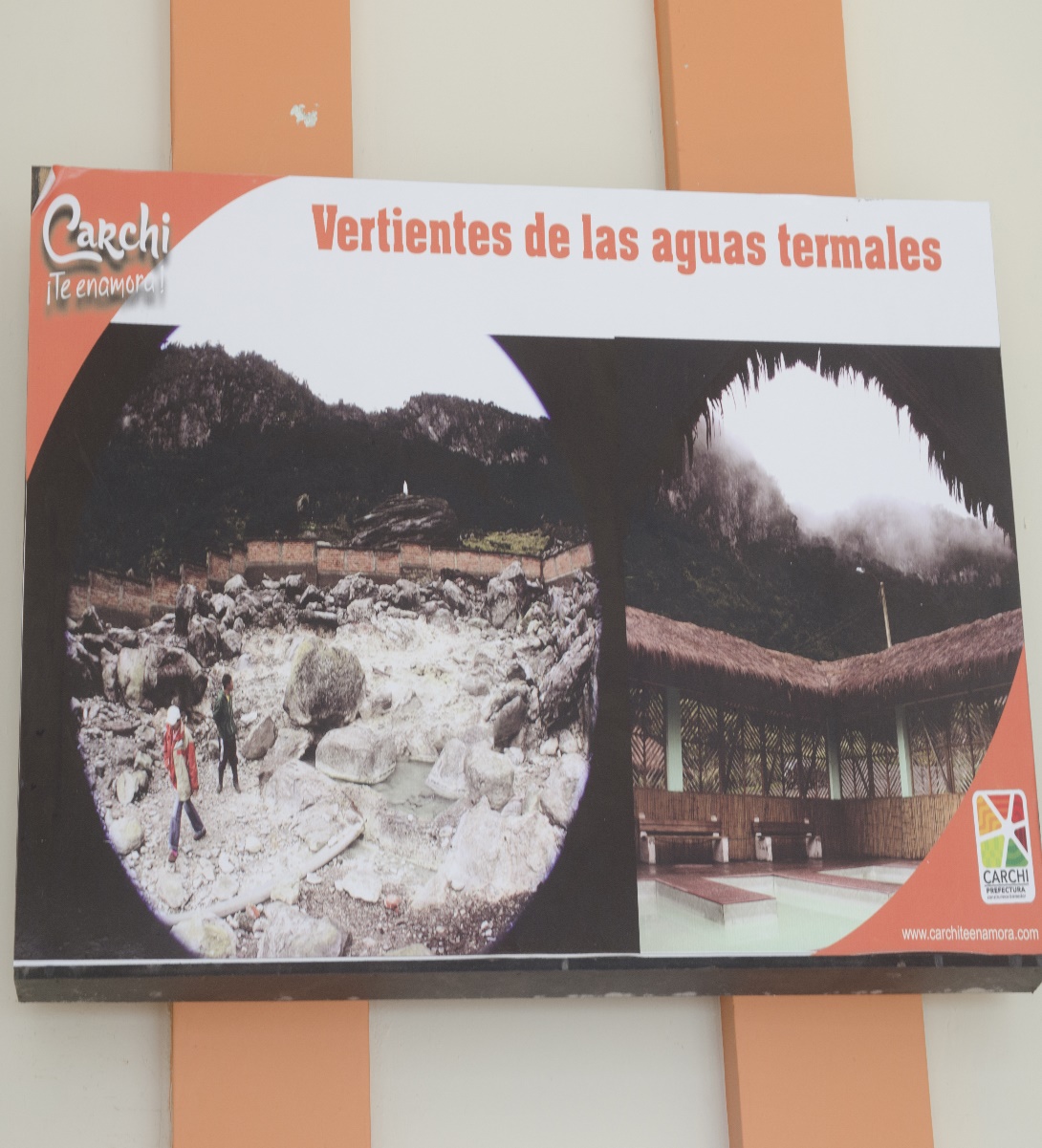 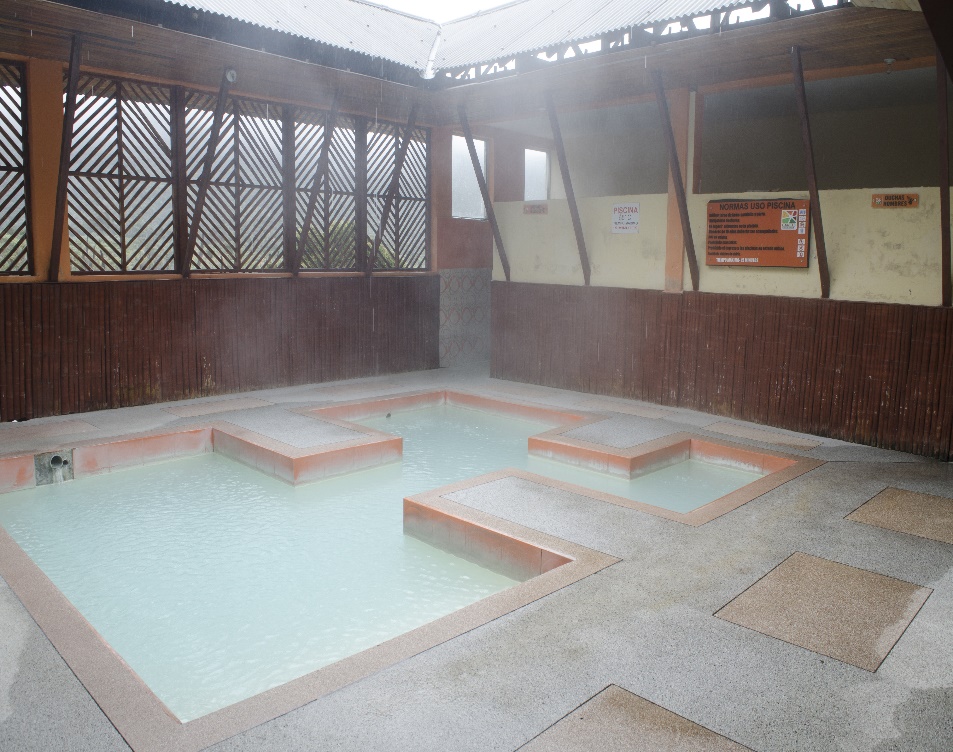 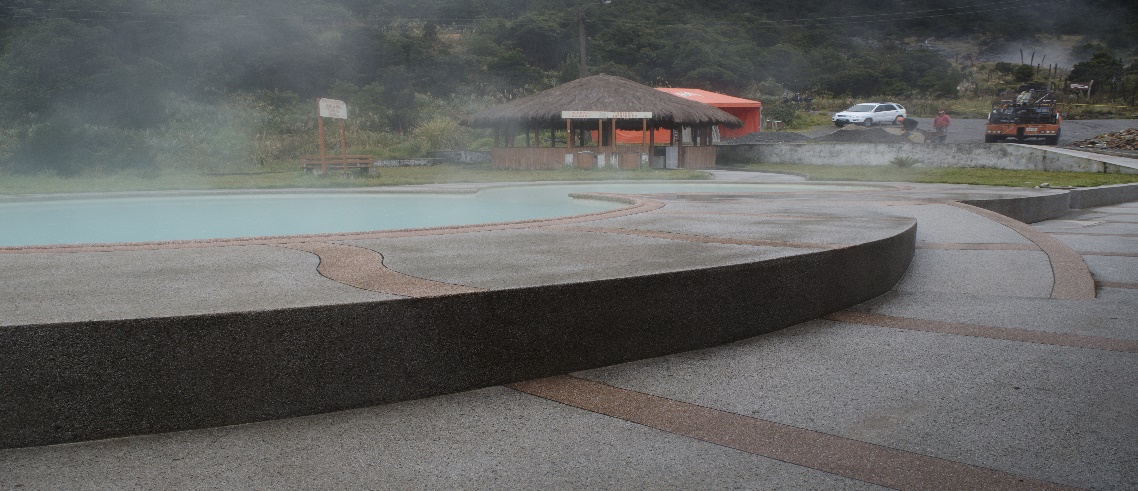 Análisis de la localidad
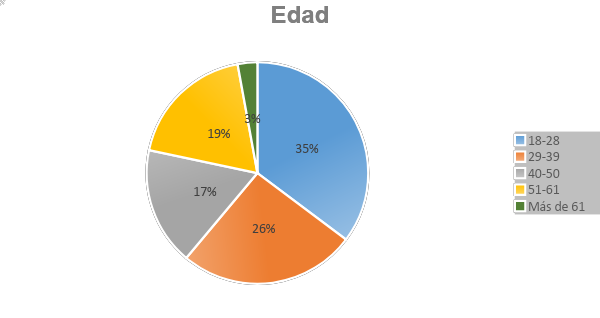 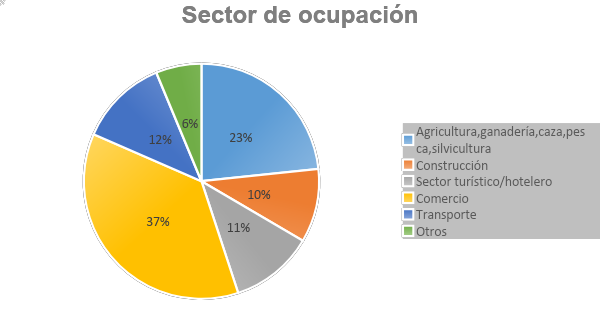 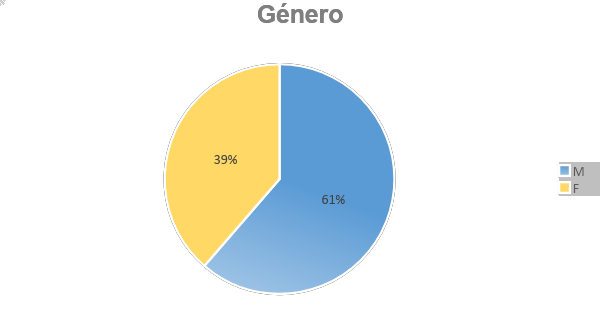 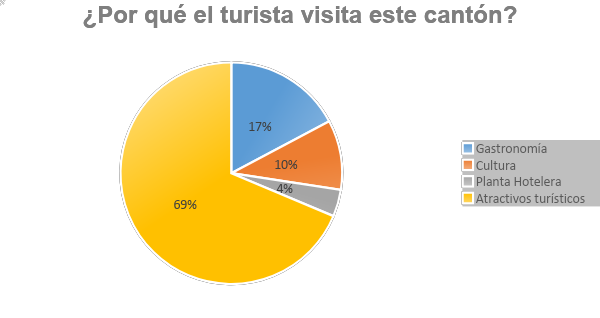 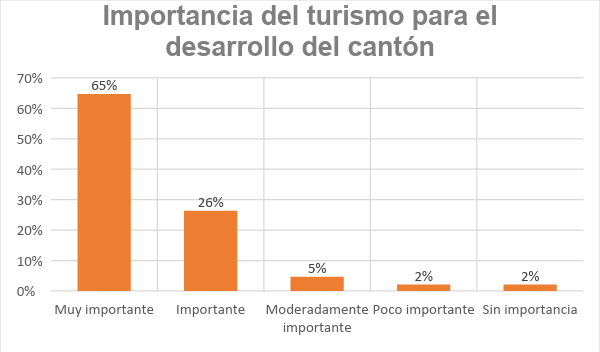 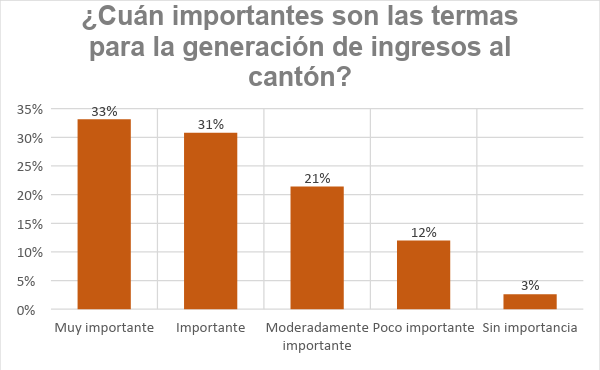 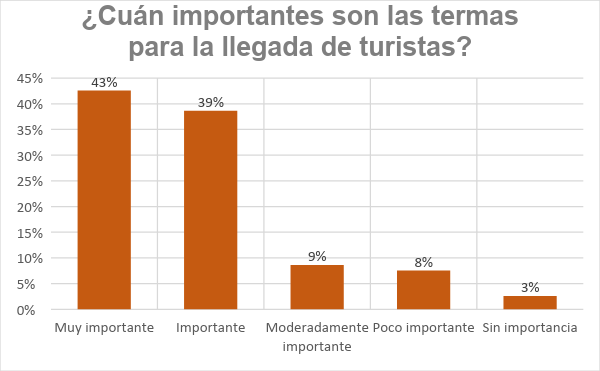 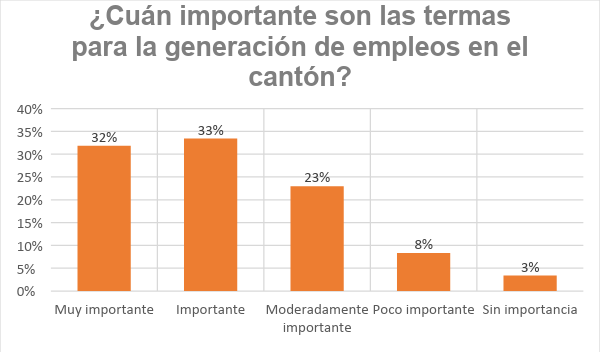 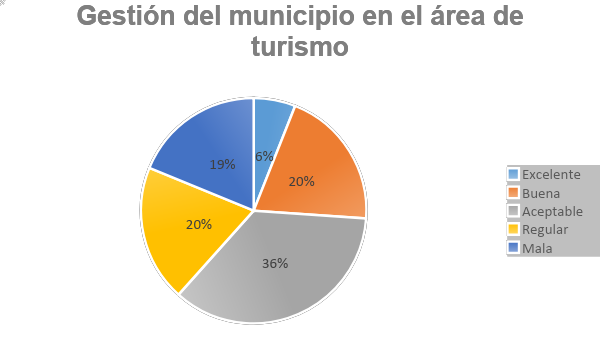 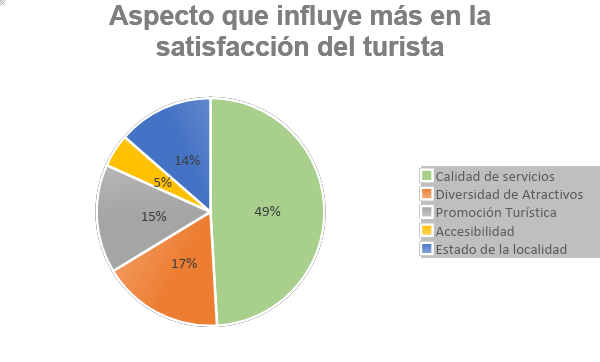 Acciones
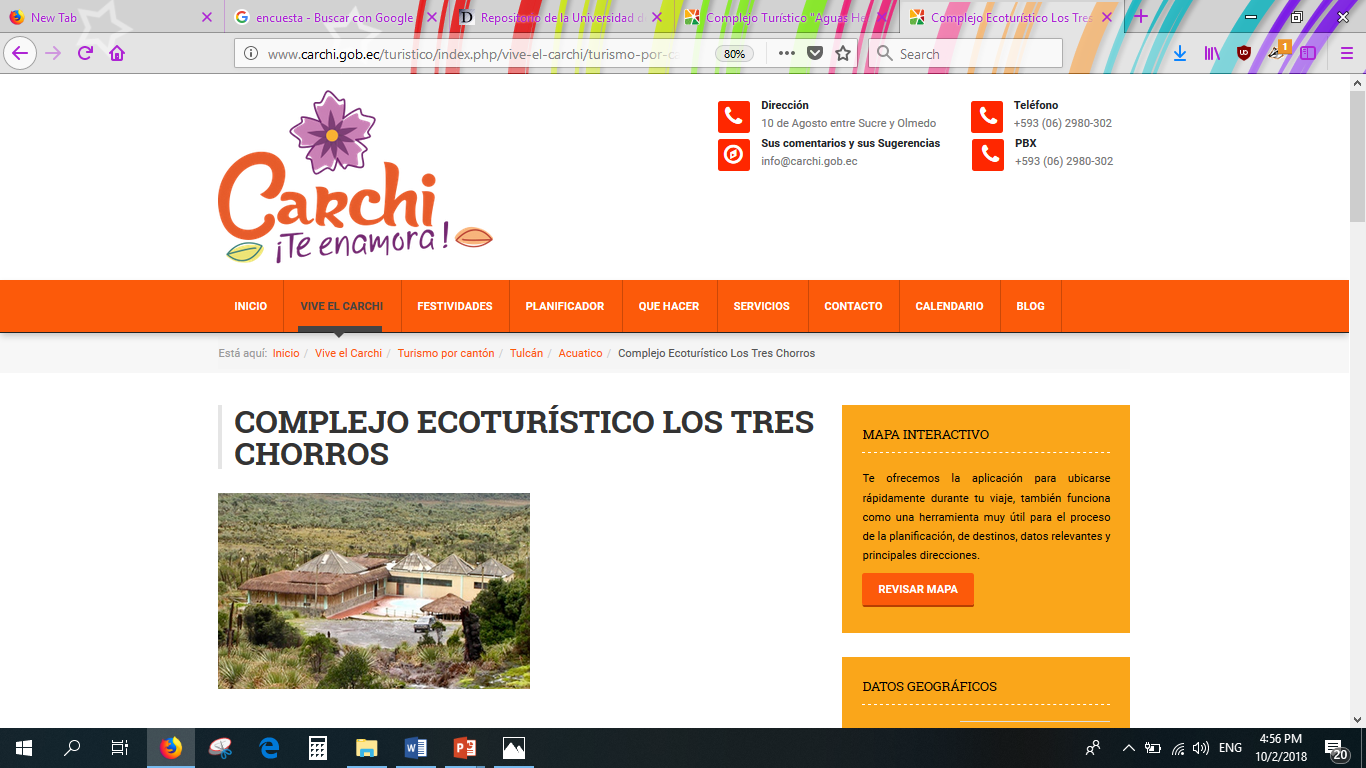 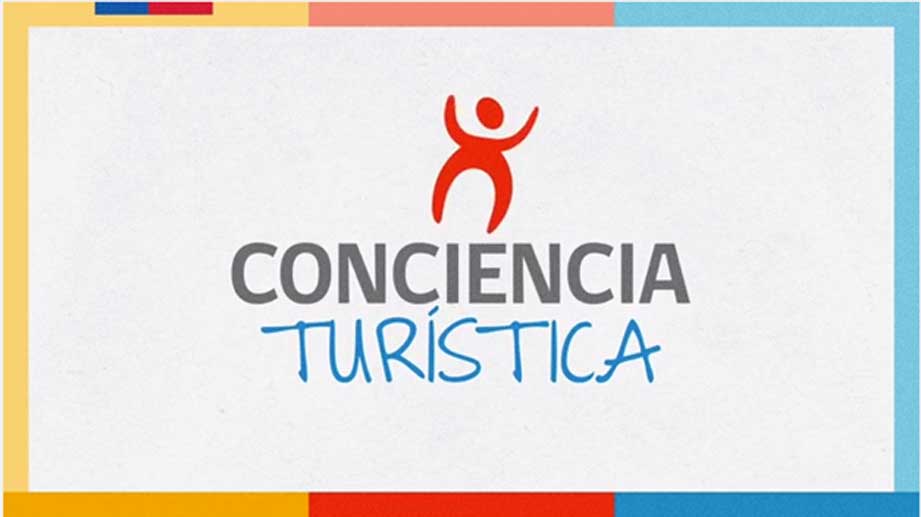 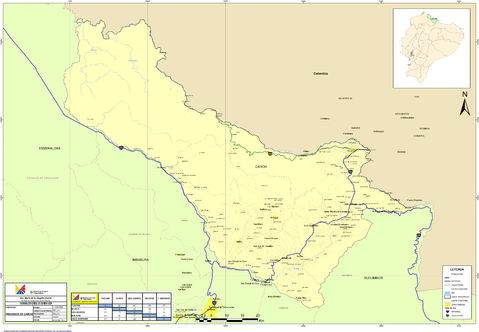 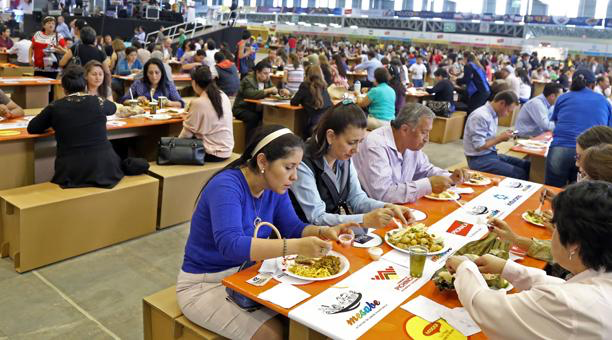 http://afly.co/4yq
http://afly.co/4xq
https://bit.ly/2EpsRuY
https://bit.ly/2ClRc2k
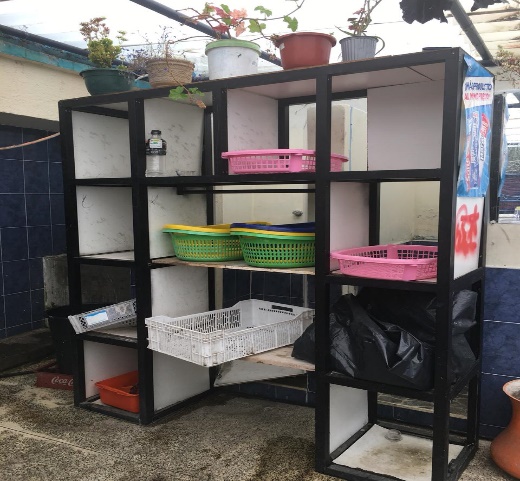 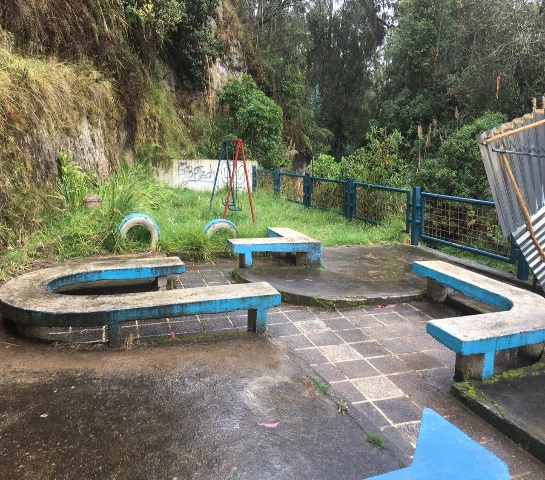 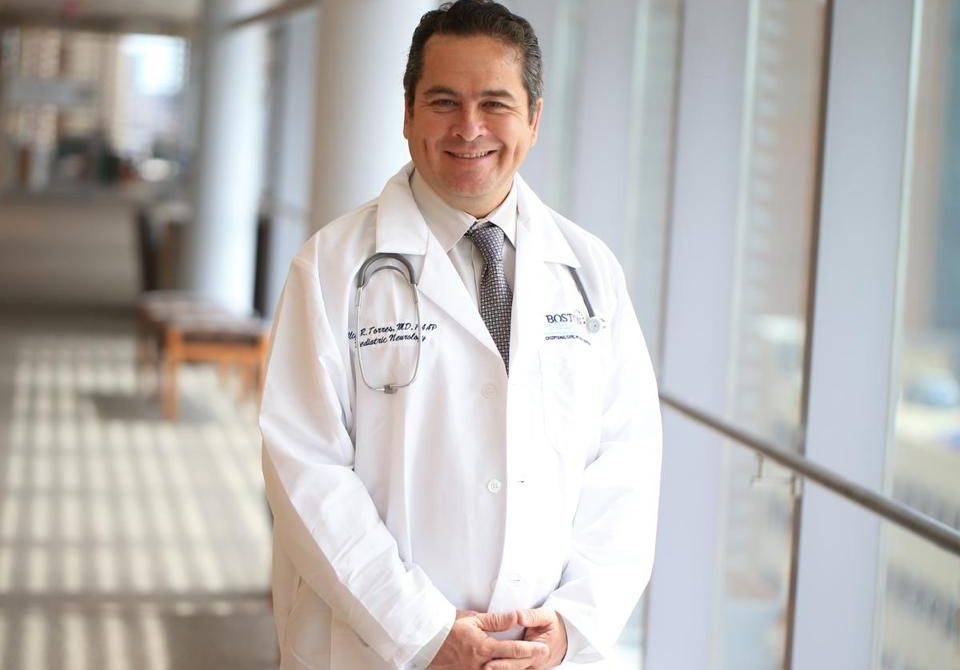 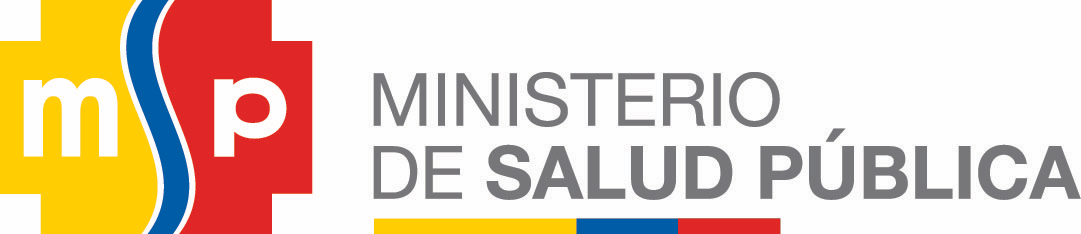 https://bit.ly/2pWFN1m
http://afly.co/51q
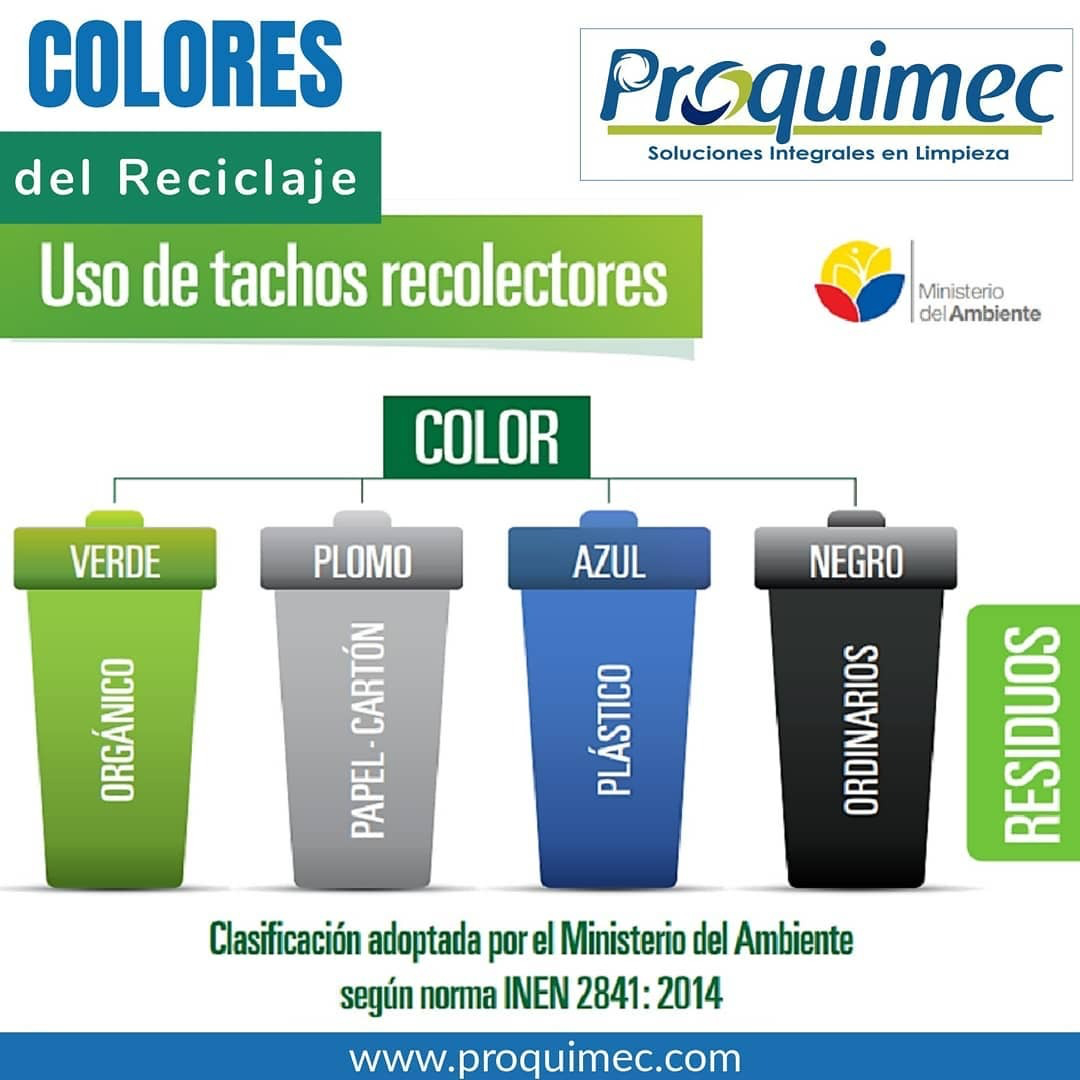 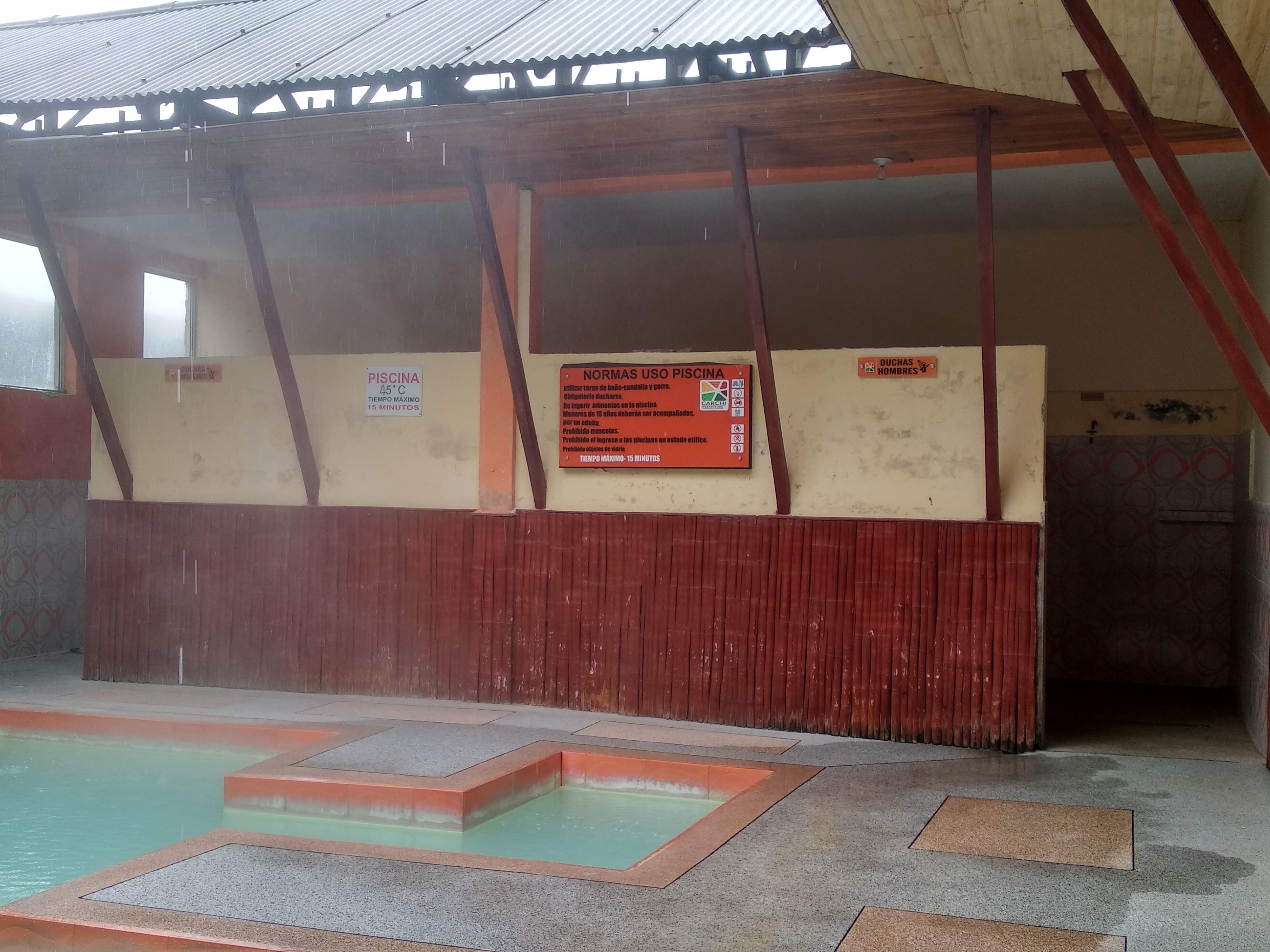 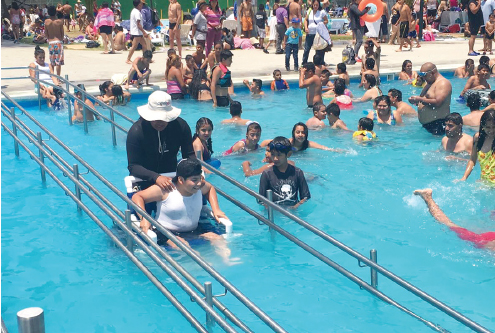 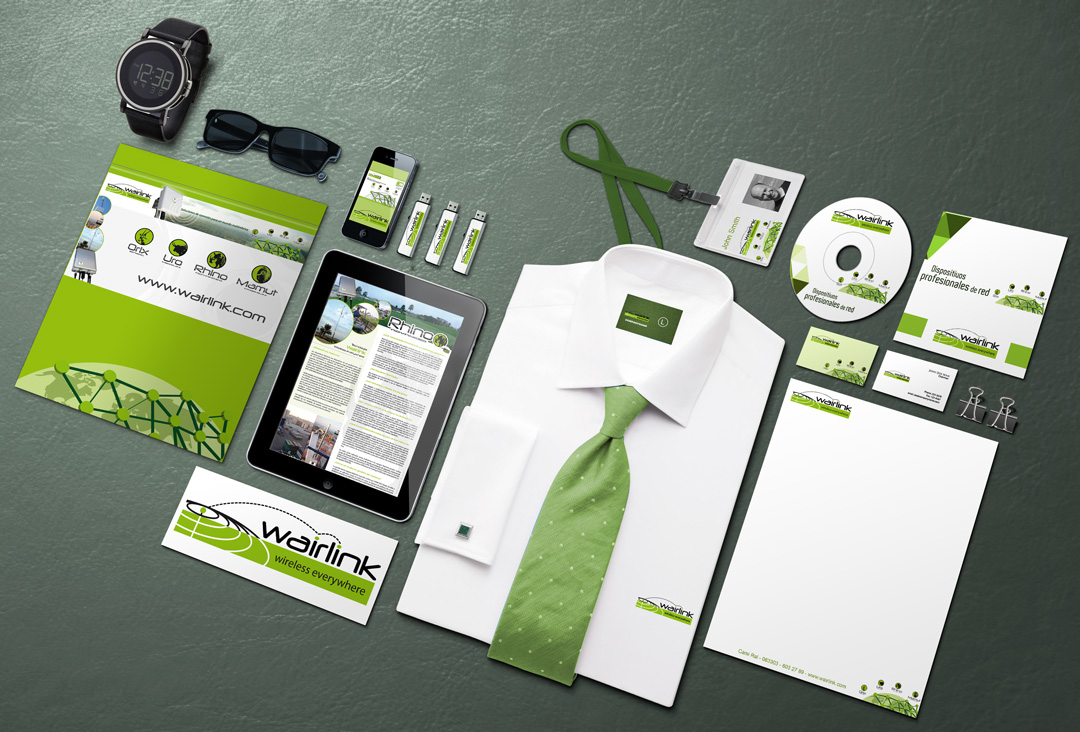 https://bit.ly/2NLQmxY
https://bit.ly/2RU4l89
https://bit.ly/2P2tjU7
Conclusiones
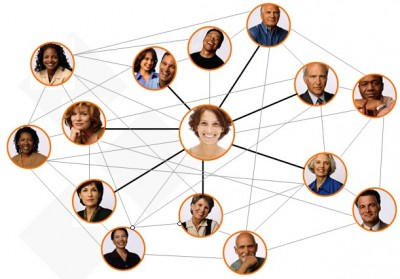 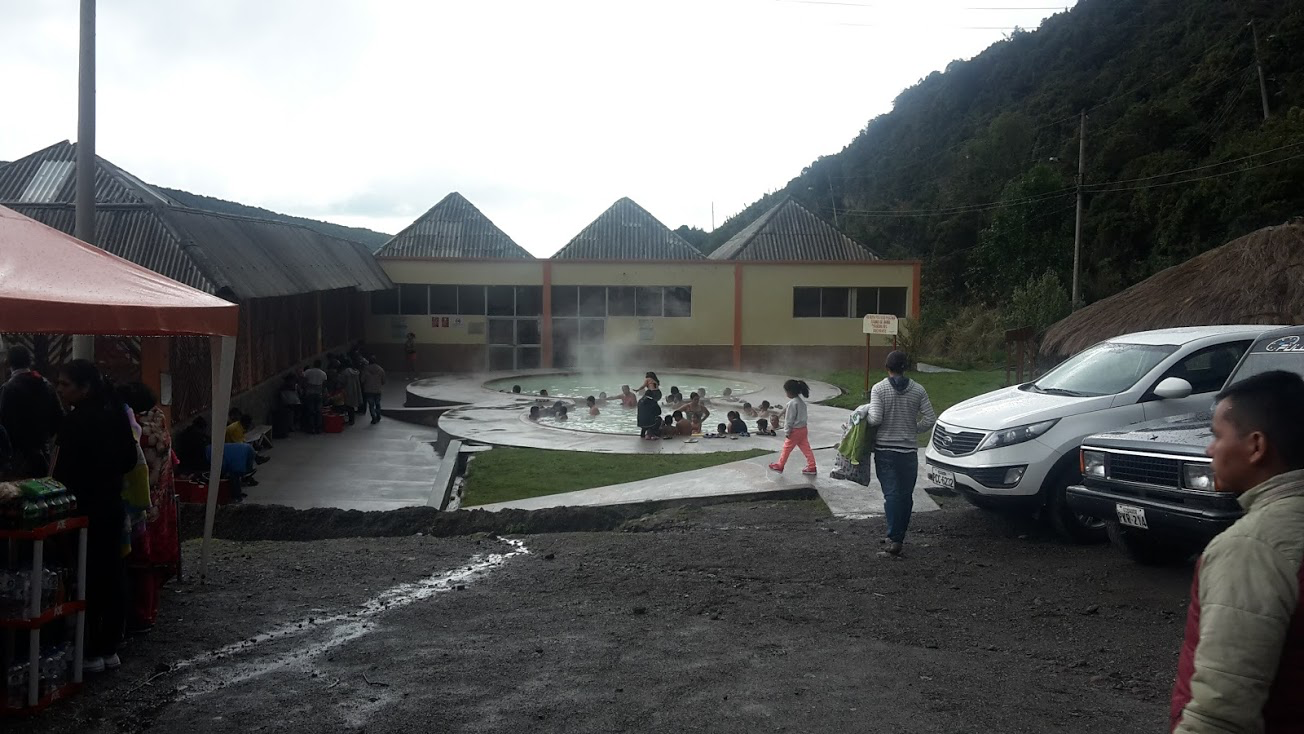 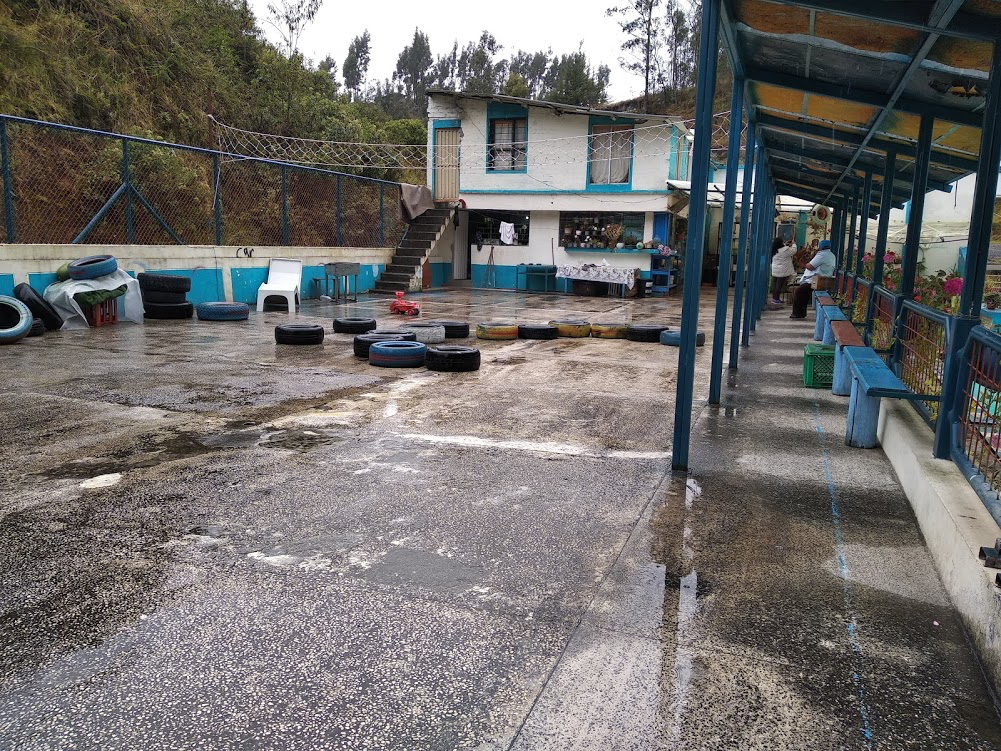 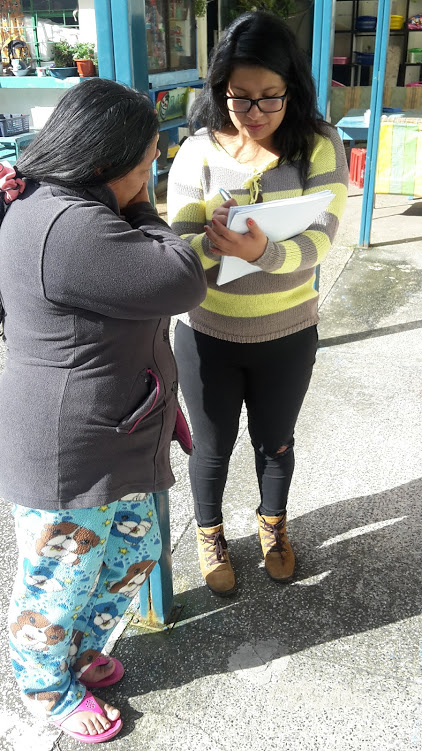 Recomendaciones
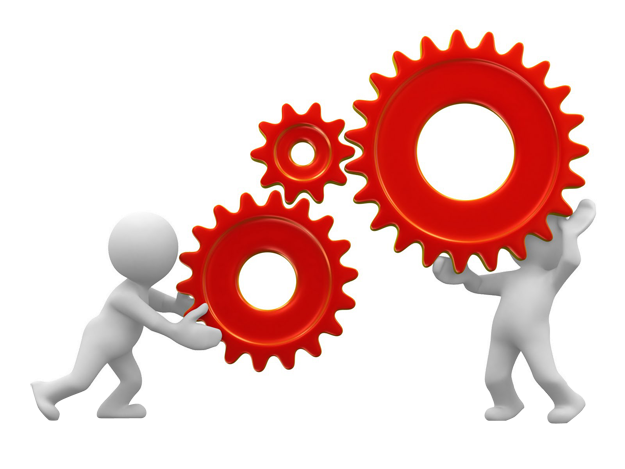 https://bit.ly/2J1kl41
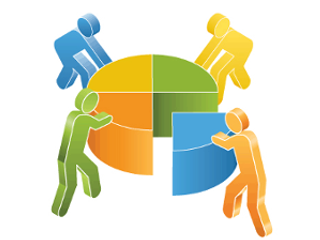 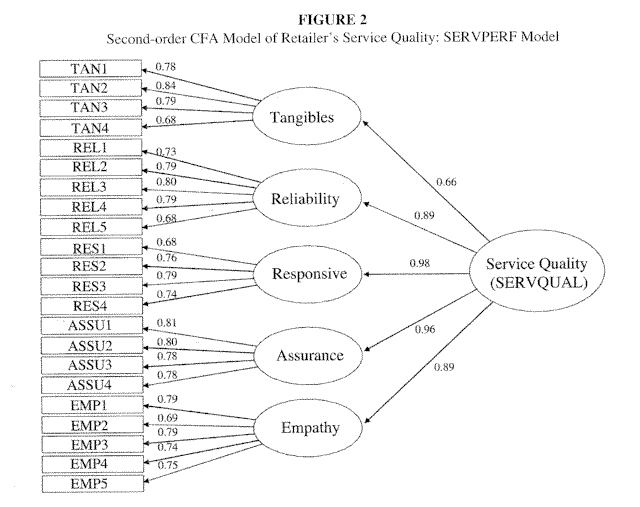 https://bit.ly/2RYCOCH
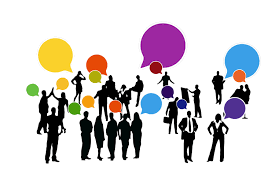 https://bit.ly/2QZjXGf
https://bit.ly/2MfbVWX